DO NOW 9/19

OBJECTIVES:
Identify key parts of a microscope, describe their functions, and use them competently.
Define FOV size, and determine its values for our microscopes.
Observe and analyze cells from the four kingdoms of domain Eukaryota.
TASK: 
If the diameter of the circle shown is 0.5 mm, about how long are the sides of the rectangular cells?
ALSO:  pass up Bias WS if you haven’t already turned it in.
Microscope Lab
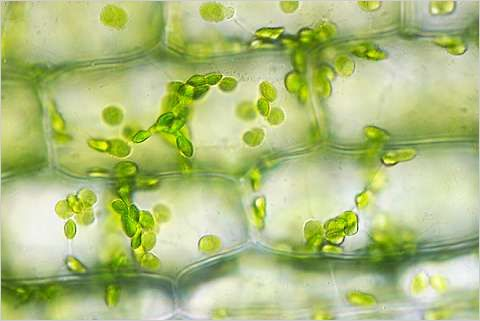 Microscopes!
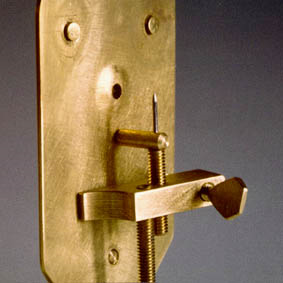 The first microscopes were developed in the 17th century.
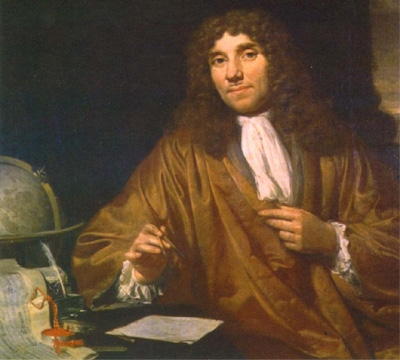 Antonie Van Leeuwenhoek was the first human to see unicellular organisms, in 1674
Robert Hooke coined the term “cell”
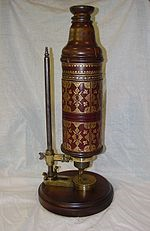 1665, Hooke publishes Micrographia, a book of his sketches taken with the microscope shown at right
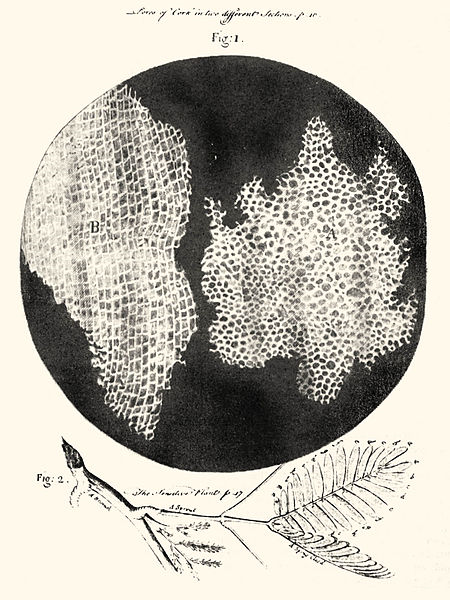 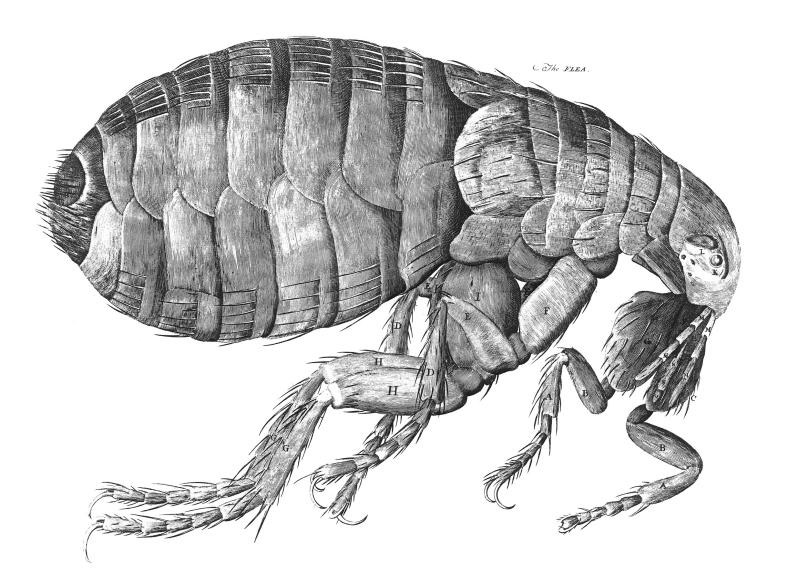 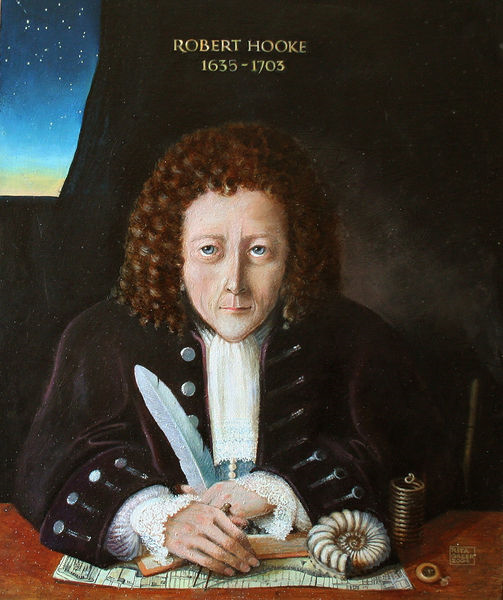 The Compound Light Microscope
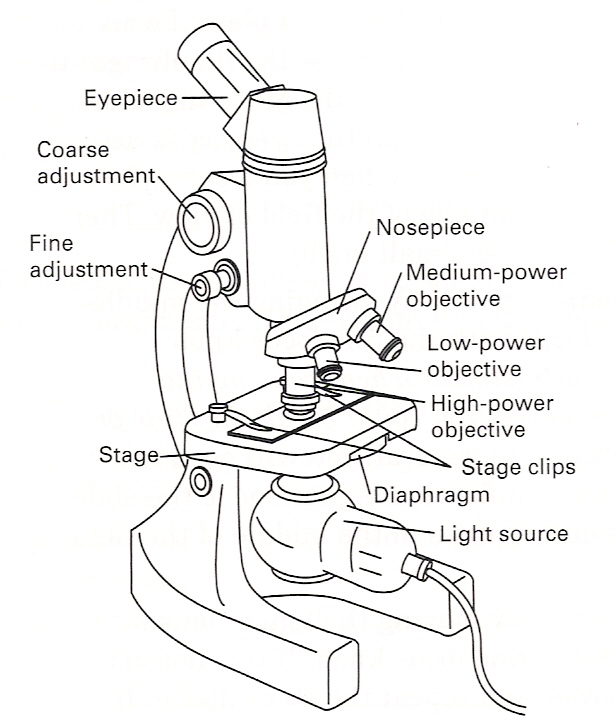 The compound light microscope uses two convex glass lenses to magnify a specimen.

Advantage:  can visualize living cells.

Disadvantage:  not as powerful as some other technology
Magnification
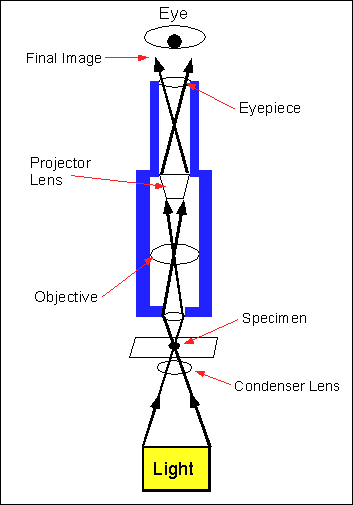 To find the total magnification of a microscope, multiply the magnification of the ocular lens (eyepiece) by the magnification of the objective lens.
Resolution matters!  (Low res = blurry)
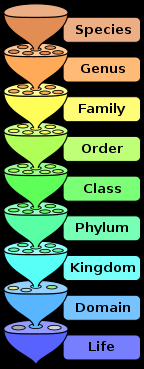 The Lab:  Exploring Domain Eukaryota
All life is divided into 3 domains.
You, as well as all multicellular organisms (and some unicellular ones) are part of domain Eukaryota.
You are a eukaryote, made of eukaryotic cells.
We will observe specimens from the four kingdoms of domain Eukaryota.
Field of view (fov) size
Measure on low power only!
Calculate low, medium and high power values using equations given.
Use FOV to estimate cell sizes
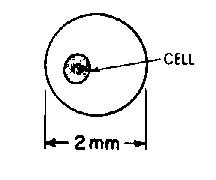 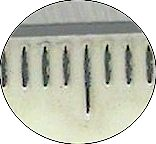 Kingdom Animalia:  Frog Skin (& others)
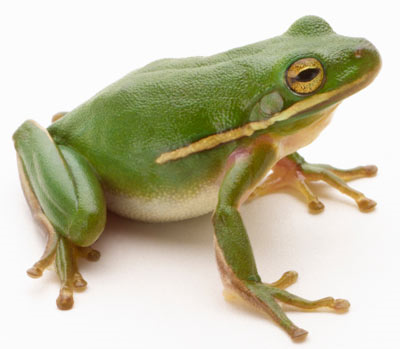 Kingdom Plantae:  Elodea sp. And others
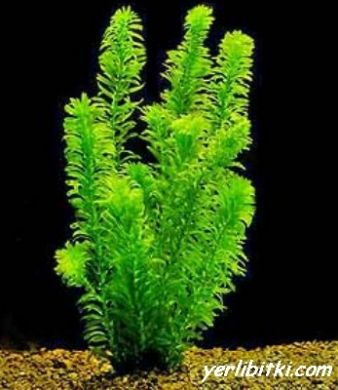 Kingdom Fungi:  Rhizopus nigricans and others
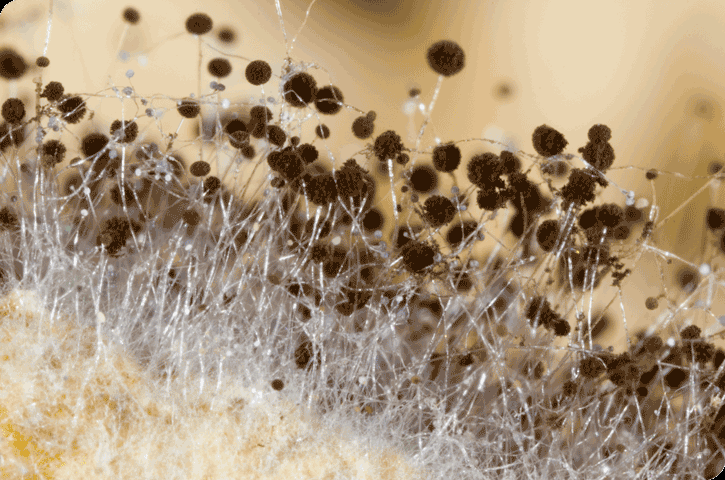 Kingdom* Protista:  wet mount from fish tank.
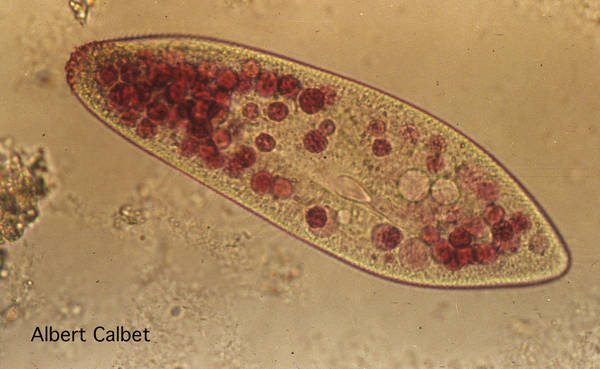